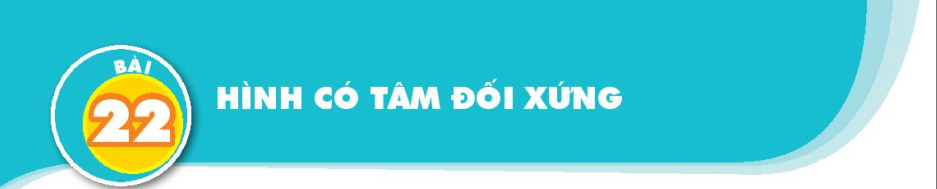 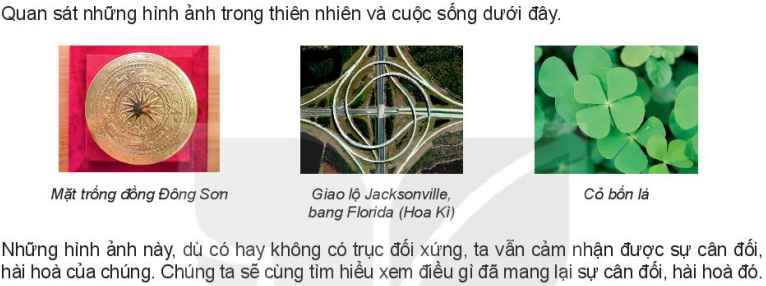 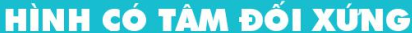 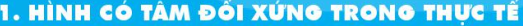 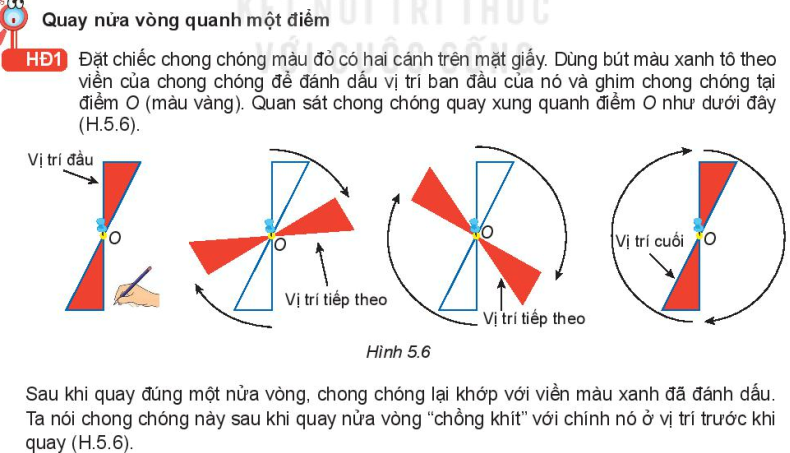 Quay nửa vòng quanh một điểm
Em có nhận xét gì về vị trí đầu và vị trí cuối sau khi chong chóng quay đúng một nửa vòng?
Vị trí tiếp theo
Vị trí đầu
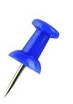 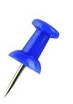 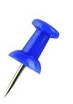 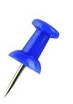 O
O
Vị trí cuối
O
O
Vị trí tiếp theo
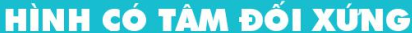 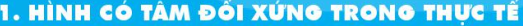 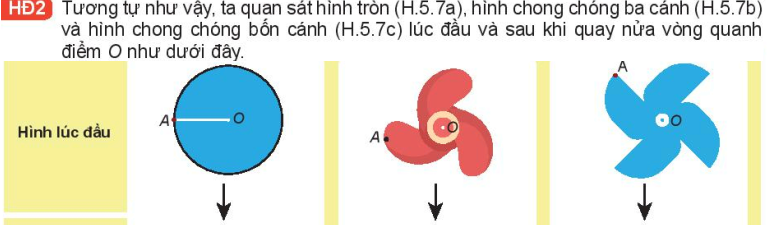 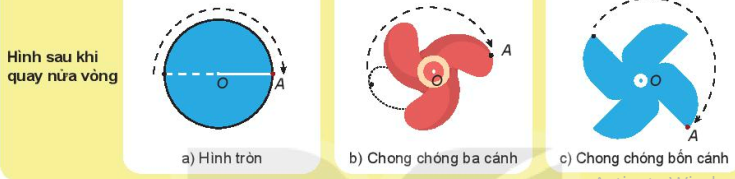 Tương tự như vậy, ta quan sát hình tròn (H.5.7a), hình chong chóng ba cánh (H.5.7b) và hình chong chóng bốn cánh (H.5.7c) lúc đầu và sau khi quay nửa vòng quanh điểm O như dưới đây:
HĐ2
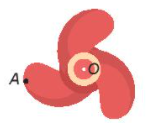 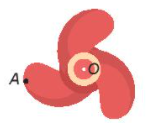 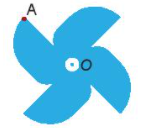 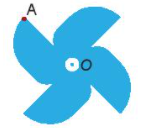 O
A
A
Trong ba hình trên, sau khi quay nửa vòng quanh điểm O, hình nào “ chồng khít” với chính nó ở vị trí trước khi quay?
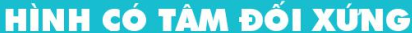 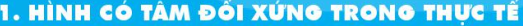 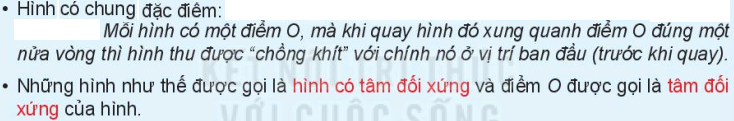 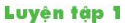 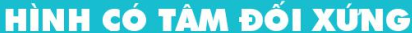 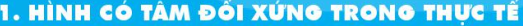 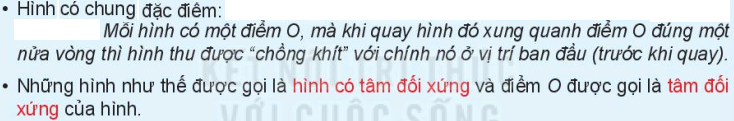 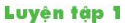 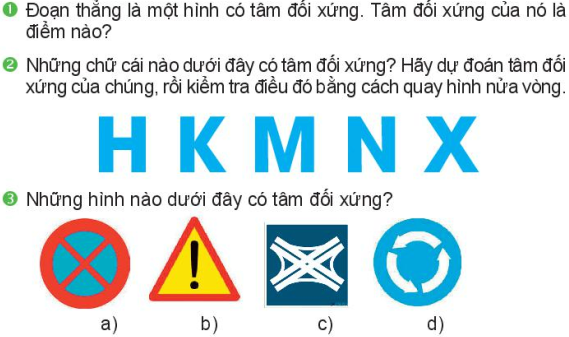 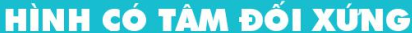 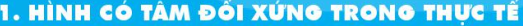 Đoạn thẳng là một hình có tâm đối xứng. Tâm đối xứng của nó là điểm nào?
1
O
B
A
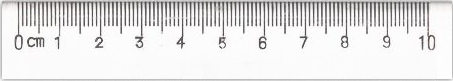 Tâm đối xứng của đoạn thẳng là trung điểm của đoạn thẳng đó.
Những chữ cái nào dưới đây có tâm đối xứng? Hãy dự đoán tâm đối  xứng của chúng, rồi kiểm tra điều đó bằng cách quay hình nửa vòng.
2
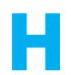 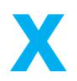 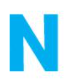 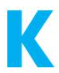 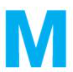 Những hình nào dưới đây có tâm đối xứng?
3
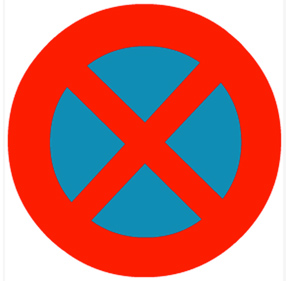 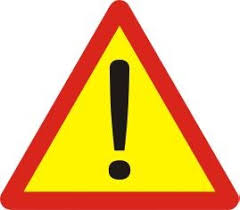 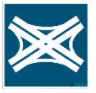 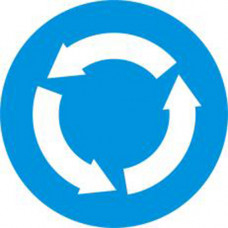 a)
d)
c)
b)
Luyện tập
Câu 5.6:  Trong mỗi hình dưới đây, điểm O có phải tâm đối xứng không?
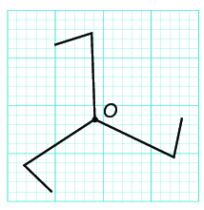 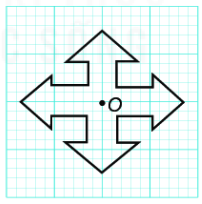 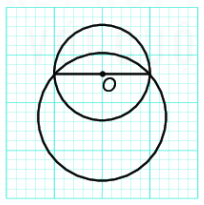 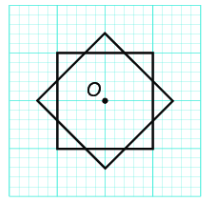 Luyện tập
Câu 5.7: Hình nào dưới đây có tâm đối xứng? Em hãy xác định tâm đối xứng( nếu có) của chúng.
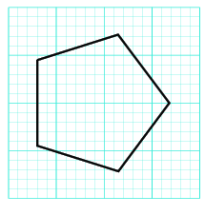 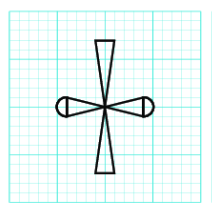 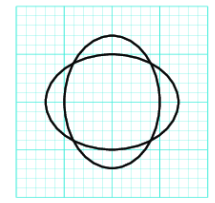 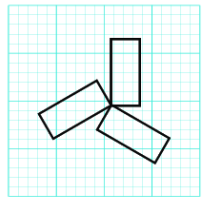 Trong bảng các chữ cái in hoa sau, chữ cái nào có tâm đối xứng?
Thảo luận cặp đôi
X
Q
R
C
P
A
E
H
S
L
V
- Thời gian: 3 phút
D
B
F
K
G
N
M
T
O
I
Z
Bài 22: HÌNH CÓ TÂM ĐỐI XỨNG
Một số hình có tâm đối xứng trong thực tế
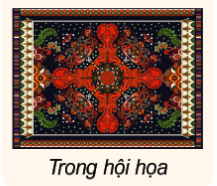 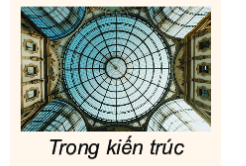 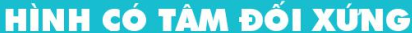 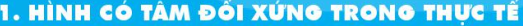 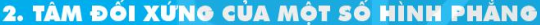 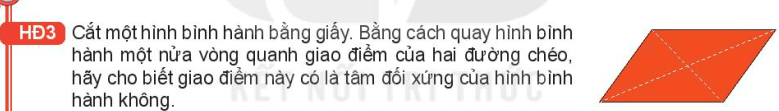 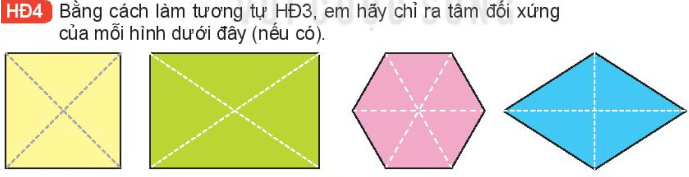 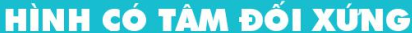 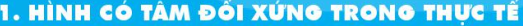 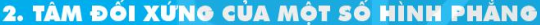 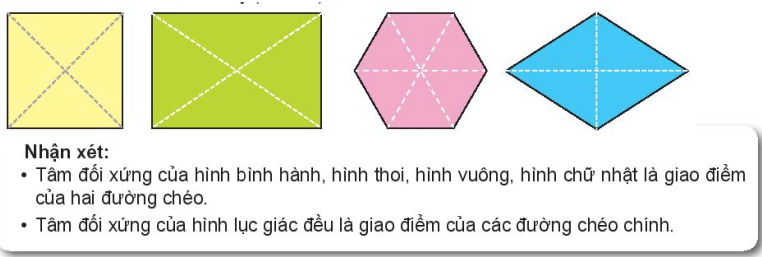 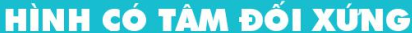 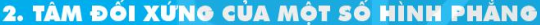 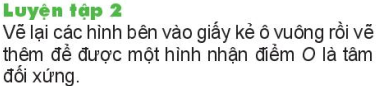 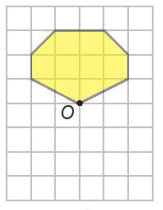 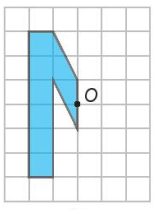 Bài 22: HÌNH CÓ TÂM ĐỐI XỨNG
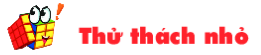 Thảo luận nhóm trong 3 phút
Em hãy dự đoán tâm đối xứng của các hình sau:
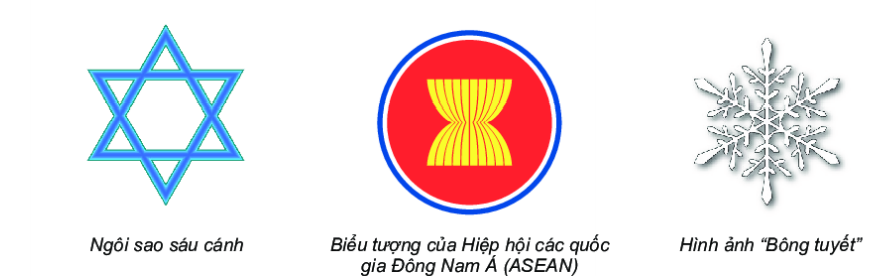 Bài 22: HÌNH CÓ TÂM ĐỐI XỨNG
Bài 5.5 (SGK/107)
Trong các hình dưới đây, hình nào có tâm đối xứng?
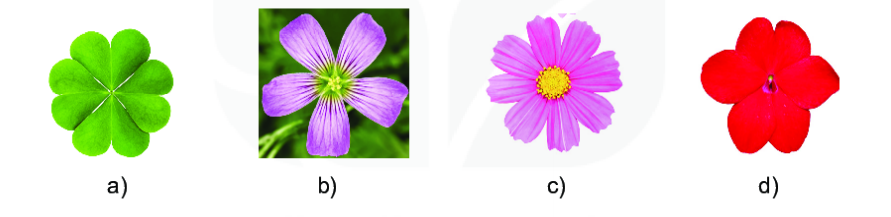 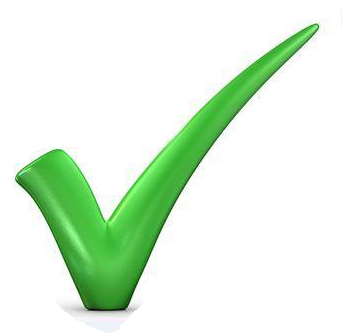 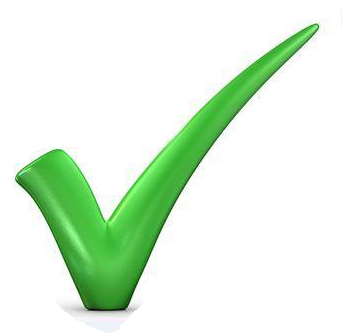 Bài 22: HÌNH CÓ TÂM ĐỐI XỨNG
Bài 5.6 (SGK/107)
Trong mỗi hình dưới đây, điểm O có phải là tâm đối xứng không?
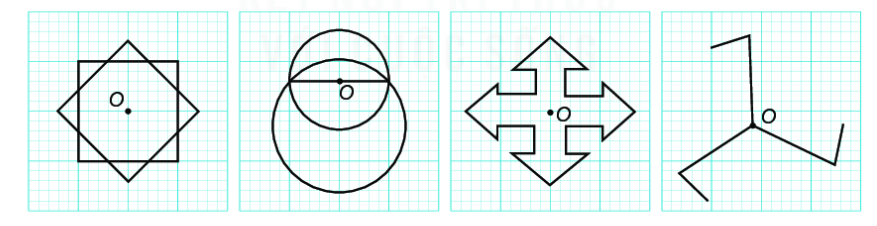 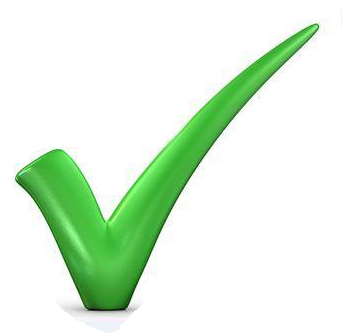 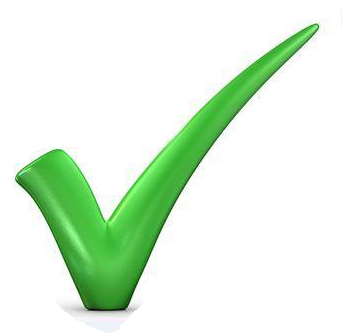 Bài 22: HÌNH CÓ TÂM ĐỐI XỨNG
Bài 5.7 (SGK/107)
Hình nào dưới đây có tâm đối xứng? Em hãy xác định tâm đối xứng (nếu có) của chúng.
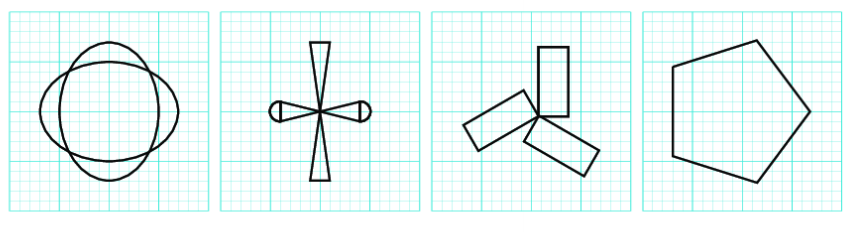 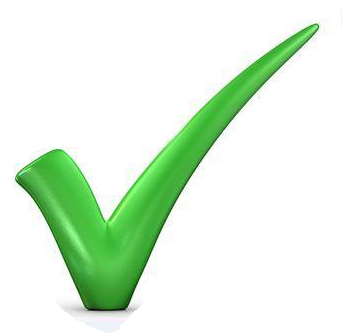 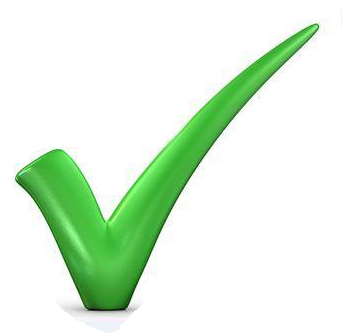 Bài 22: HÌNH CÓ TÂM ĐỐI XỨNG
Bài 5.9 (SGK/107)
Vẽ lại các hình sau vào giấy kẻ ô vuông rồi vẽ them để được một hình nhận điểm O là tâm đối xứng.
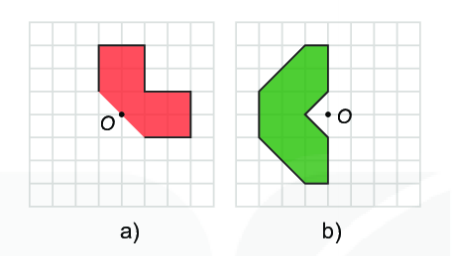 Bài 22: HÌNH CÓ TÂM ĐỐI XỨNG
Bài 5.10 (SGK/107)
An gấp những mảnh giấy kích thước 3cm x 5cm lần lượt theo chiều ngang và chiều dọc rồi cắt như hình sau. Theo em, khi mở những mảnh giấy này, Am sẽ nhận được chữ gì?
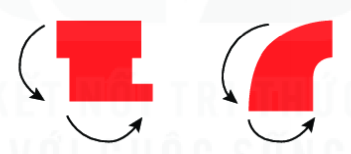 GIAO VIỆC
- Học thuộc các đặc điểm về hình có tâm đối xứng.
 - Hoàn thành nốt các bài tập chưa hoàn thành.
 - Sưu tầm, tìm các hình ảnh có tâm đối xứng.
- Xem trước các bài tập phần “ Luyện tập chung” và làm bài 5.8; 5.11; 5.12; 5.15.
- Chuẩn bị trước giấy A4 có dòng kẻ ô li cho buổi học sau.